OPERATING SYSTEMS 

IO SYSTEMS
Jerry Breecher
12: IO Systems
1
IO SYSTEMS
This material covers Silberschatz Chapters 12 and 13.

Mass Storage - hardware
 
This is about Disk Behavior and Management.
Disk Characteristics 
Space Management
RAID
Disk Attachment

IO Interface – how the OS interfaces to the hardware
 
The busses in the computer and how the O.S. interfaces to it.
Talking to the IO – Polling, Interrupts and DMA
Application IO Interface
Kernel IO Subsystem
12: IO Systems
2
The First Commercial Disk Drive
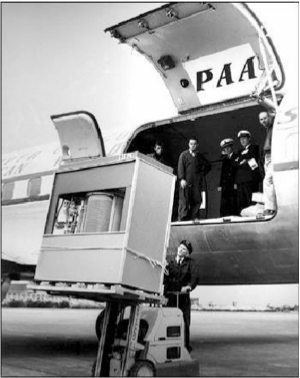 1956
IBM RAMDAC computer included the IBM Model 350 disk storage system

5M (7 bit) characters
50 x 24” platters
Access time = < 1 second
Mass-Storage Structure
Disk Characteristics
A disk can be viewed as an array of blocks.  In fact, a file system will want to view it at that logical level.

However, there's a mapping scheme from logical block address B, to physical address (represented by a track / sector pair.)

The smallest storage allocation is a block - nothing smaller can be placed on the disk.  This results in unused space (internal fragmentation) on the disk, since quite often the data being placed on the disk doesn't need a whole block.
12: IO Systems
4
Mass-Storage Structure
Disk Scheduling
The components making up disk service time include:
 
time  =  setup  +  seek  +  rotation time  +  transfer  +  wrap-up
 
The methods discussed below try to optimize seek time but make no attempt to account for the total time. The ideal method would optimize the total time and many controllers are now able to accomplish this.
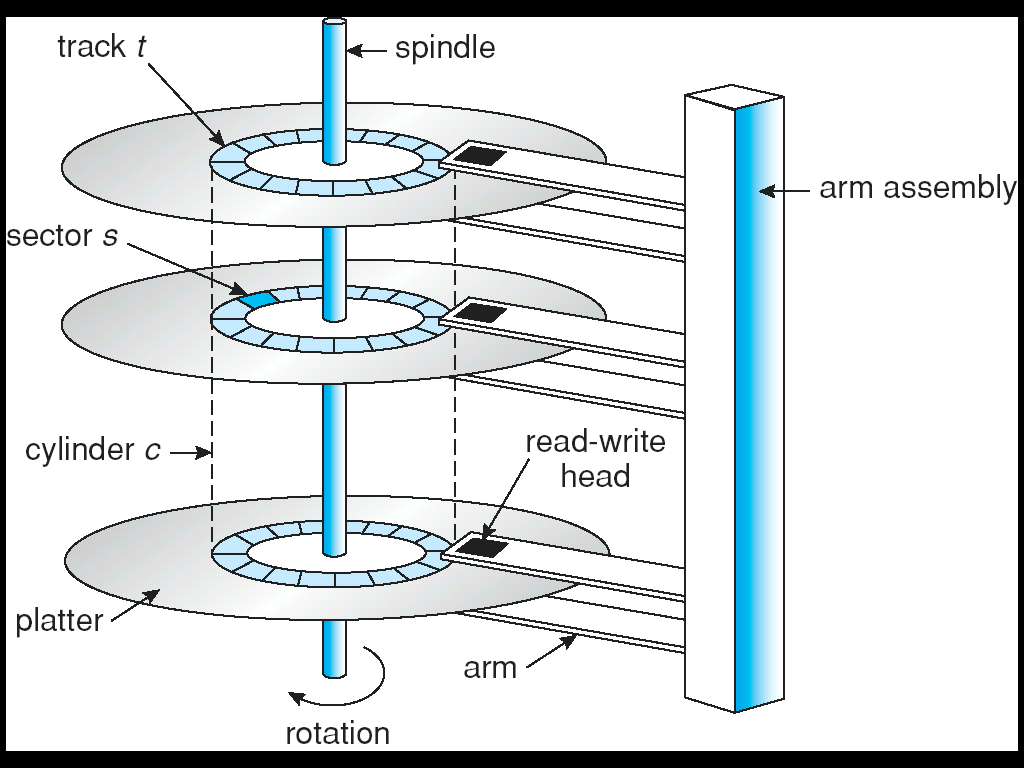 12: IO Systems
5
Disk Management
Mass-Storage Structure
Disk formatting 	Creates a logical disk from the raw disk.  Includes setting aside chunks of the disk for booting, bad blocks, etc.  Also provides information needed by the driver to understand its positioning.
 
Boot block	That location on the disk that is accessed when trying to boot the operating system.  It's a well-known location that contains the code that understands how to get at the operating system - generally this code has a rudimentary knowledge of the file system.
 
Bad blocks	The driver knows how to compensate for a bad block on the disk.  It does this by putting a pointer, at the location of the bad block, indicating where a good copy of the data can be found.
 
Swap Space Management	The Operating System requires a contiguous space where it knows that disk blocks have been reserved for paging.  This space is needed because a program can't be given unshared memory unless there's a backing store location for that memory.
12: IO Systems
6
Disk Management
Low-level formatting, or physical formatting — Dividing a disk into sectors that the disk controller can read and write
Each sector can hold header information, plus data, plus error correction code (ECC)
Usually 512 bytes of data but can be selectable
To use a disk to hold files, the operating system still needs to record its own data structures on the disk
Partition the disk into one or more groups of cylinders, each treated as a logical disk
Logical formatting or “making a file system”
To increase efficiency most file systems group blocks into clusters
Disk I/O done in blocks
File I/O done in clusters
Disk Management (Cont.)
Raw disk access for apps that want to do their own block management, keep OS out of the way (databases for example)
Boot block initializes system
The bootstrap is stored in ROM
Bootstrap loader program stored in boot blocks of boot partition
Methods such as sector sparing used to handle bad blocks
Booting from a Disk in Windows
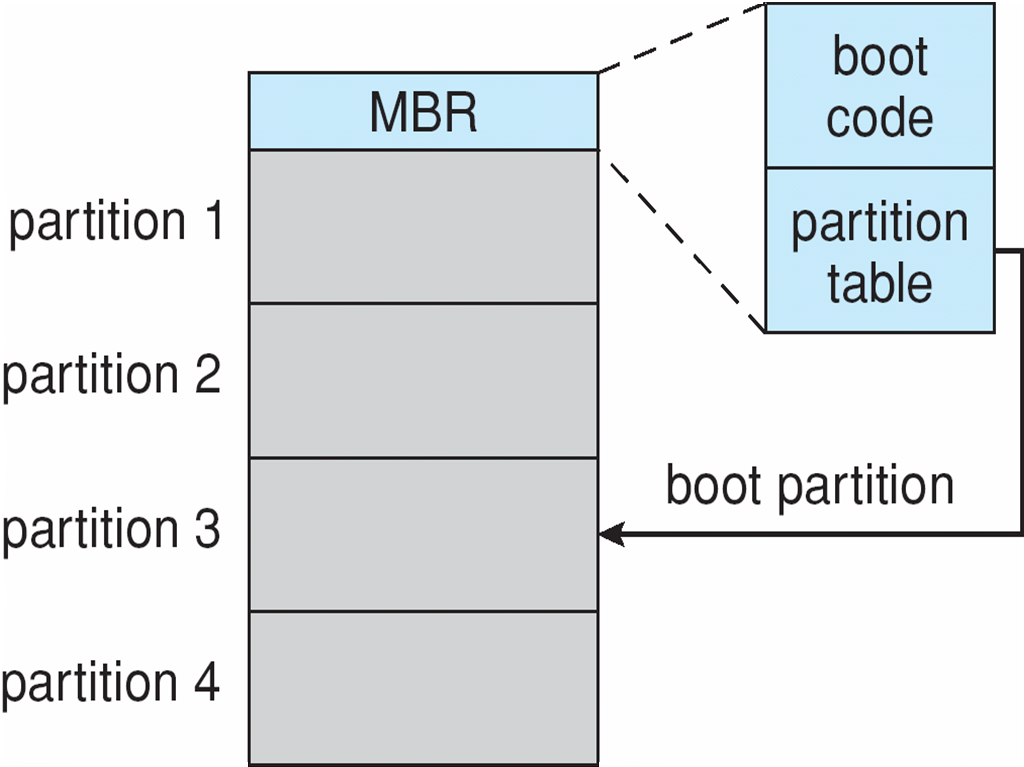 Swap-Space Management
Swap-space — Virtual memory uses disk space as an extension of main memory
Less common now due to memory capacity increases
Swap-space can be carved out of the normal file system, or, more commonly, it can be in a separate disk partition (raw)
Swap-space management
4.3BSD allocates swap space when process starts; holds text segment (the program) and data segment
Kernel uses swap maps to track swap-space use
Solaris 2 allocates swap space only when a dirty page is forced out of physical memory, not when the virtual memory page is first created
File data written to swap space until write to file system requested
Other dirty pages go to swap space due to no other home
Text segment pages thrown out and reread from the file system as needed
What if a system runs out of swap space?
Some systems allow multiple swap spaces
Disk Attachment
Mass-Storage Structure
Host-attached storage
accessed through I/O ports talking to I/O busses
SCSI itself is a bus, up to 16 devices on one cable, SCSI initiator requests operation and SCSI targets perform tasks 
Each target can have up to 8 logical units (disks attached to device controller
Fibre Channel (FC) is high-speed serial architecture
Can be switched fabric with 24-bit address space – the basis of storage area networks (SANs) in which many hosts attach to many storage units
12: IO Systems
11
Disk Attachment
Mass-Storage Structure
Network-attached storage
Network-attached storage (NAS) is storage made available over a network rather than over a local connection (such as a bus)
NFS and CIFS are common protocols
Implemented via remote procedure calls (RPCs) between host and storage
New iSCSI protocol uses IP network to carry the SCSI protocol
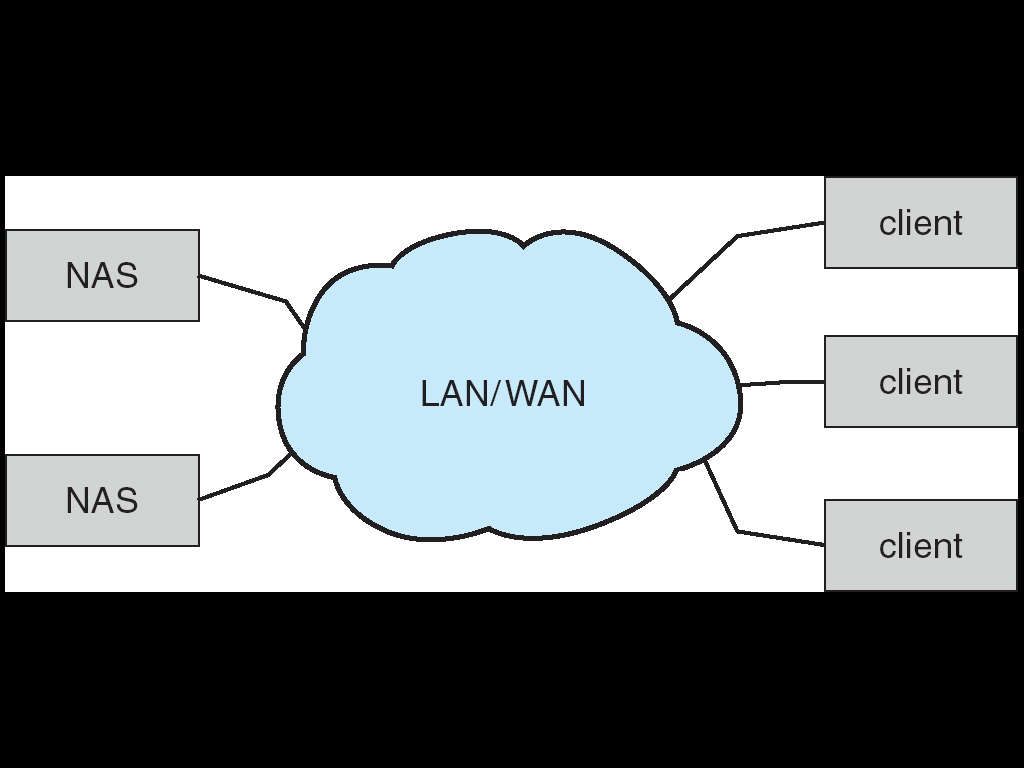 12: IO Systems
12
Disk Attachment
Mass-Storage Structure
Storage-Area Network
Common in large storage environments (and becoming more common)
Multiple hosts attached to multiple storage arrays - flexible
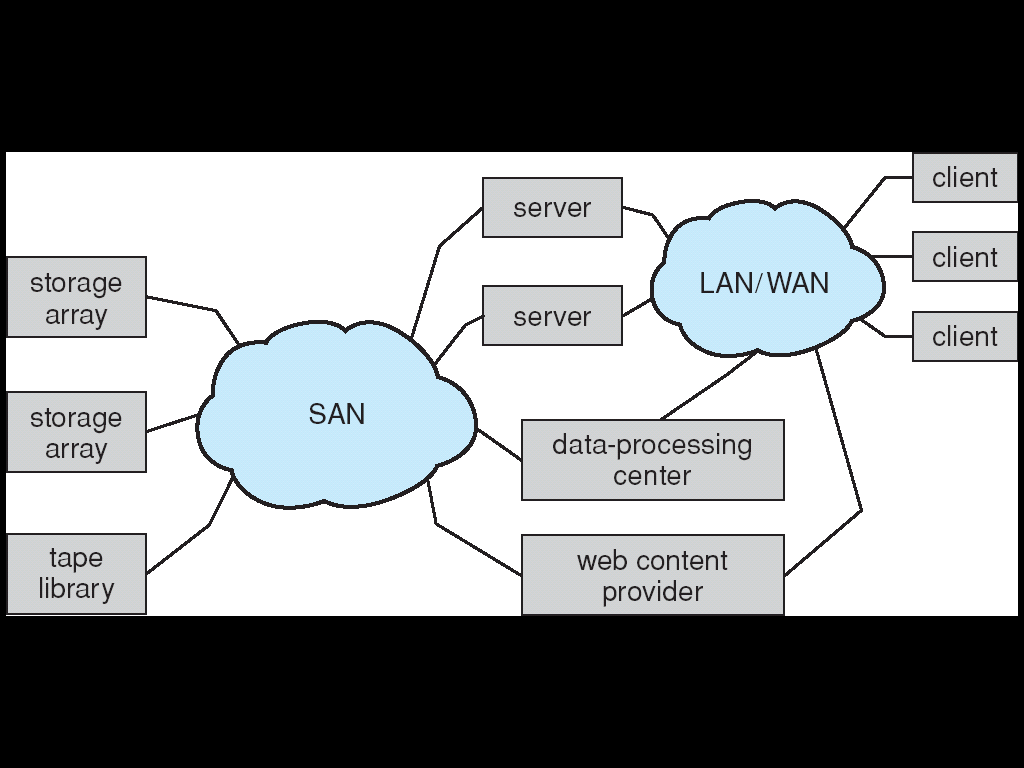 12: IO Systems
13
Reliability
Mass-Storage Structure
MIRRORING	One way to increase reliability is to "mirror" data on a disk. Every piece of data is maintained on two disks - disk drivers must be capable of getting data from either disk. Performance issues: a read is faster since data can be obtained from either disk - writes are slower since the data must be put on both disks.
 
RAID	Redundant Array of Inexpensive Disks: Rather than maintain two copies of the data, maintain one copy plus parity. For example, four disks contain data, and a fifth disk holds the parity of the XOR of the four data disks. Reads slower than mirroring, writes much slower. But RAID is considerably CHEAPER than mirroring.
 
DISK STRIPING	Disks tend to be accessed unevenly - programs ask for a number of blocks from the same file, for instance. Accesses can be distributed more evenly by spreading a file out over several disks. This works well with RAID. Thus block 0 is on disk 0, block 1 is on disk 1, block 4 is on disk 0.
 
Consider how to recover from a failure on these architectures.
12: IO Systems
14
RAID
Mass-Storage Structure
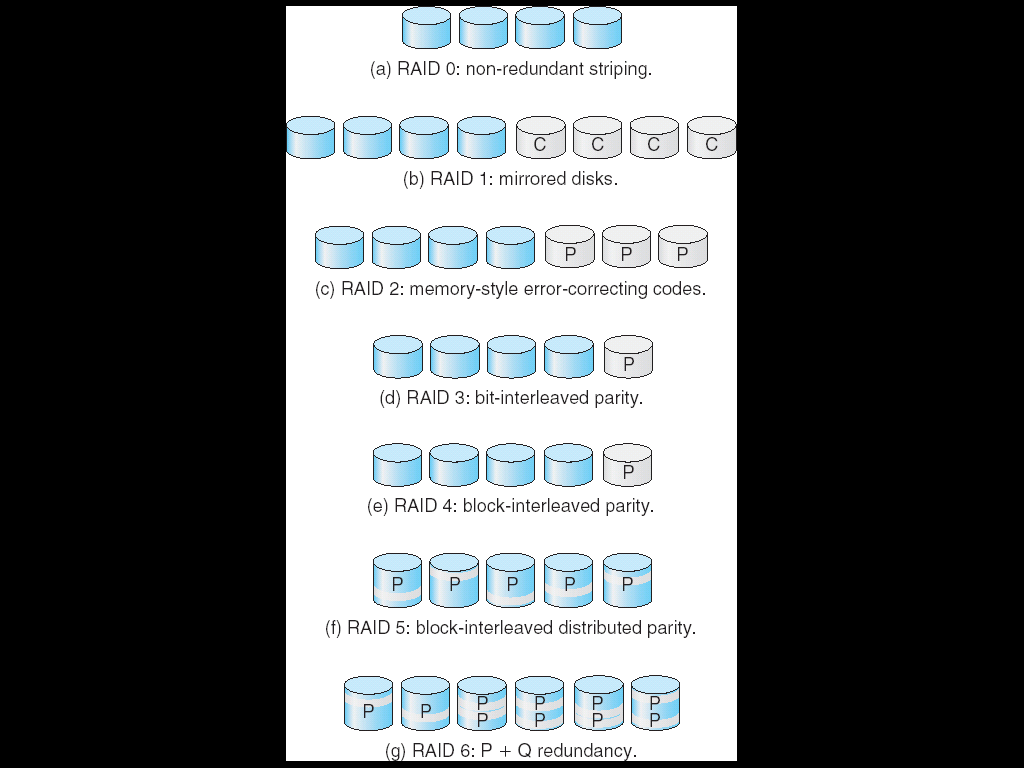 These are the various levels of RAID.  

The reliability increases with higher levels.

In practice, only levels 0, 1, 5 and 10 are typically used.

Several improvements in disk-use techniques involve the use of multiple disks working cooperatively.
Disk striping uses a group of disks as one storage unit.
RAID schemes improve performance and improve the reliability of the storage system by storing redundant data.
Mirroring or shadowing keeps duplicate of each disk.
Block interleaved parity uses much less redundancy.
12: IO Systems
15
RAID
Mass-Storage Structure
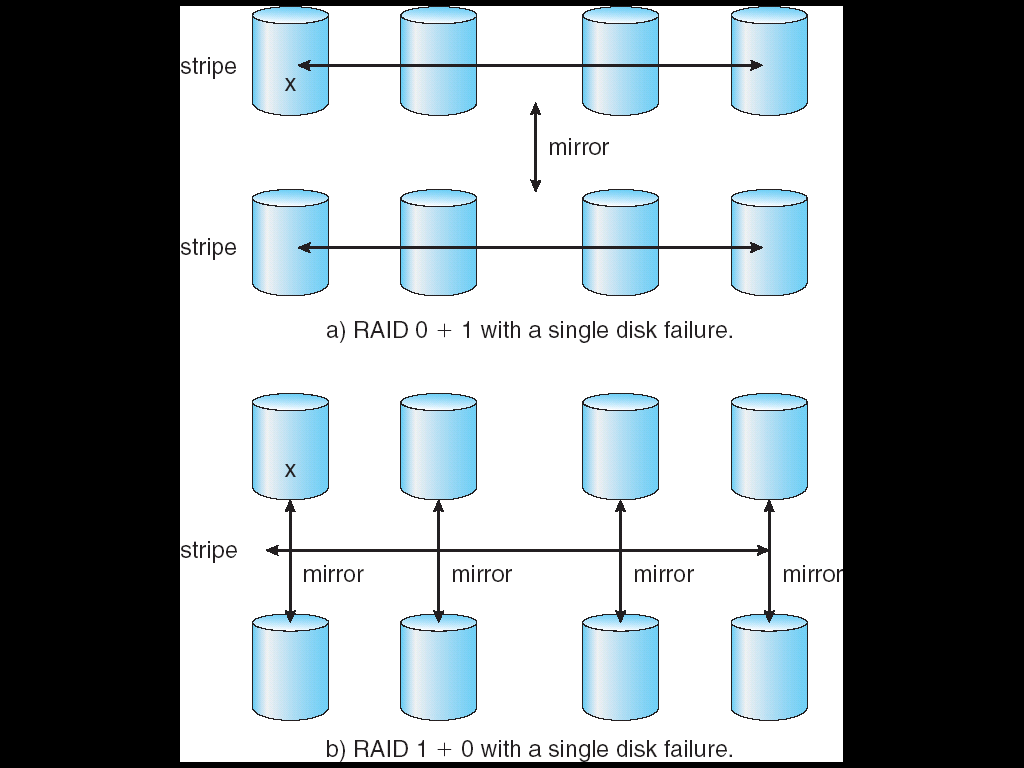 RAID 10 becoming more and more popular.
12: IO Systems
16
What Kind Of Storage Should You Use?
Mass-Storage Structure
Price per Gigabyte of DRAM, From 1980 to 2015
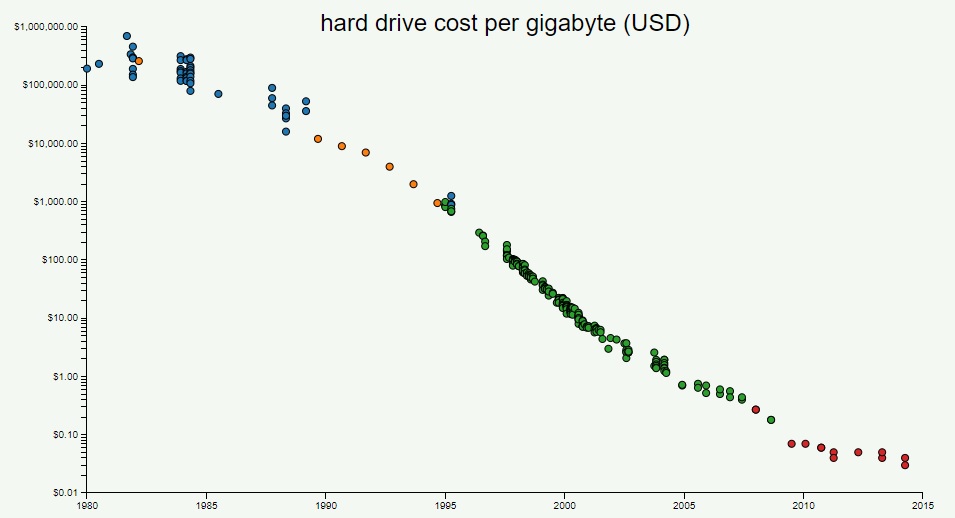 Price per Gigabyte of Hard Disk, From 1980 to 2015
Is it only about price??  Where does speed fit in?
12: IO Systems
17
IO Hardware
IO SYSTEMS
Incredible variety of I/O devices
Common concepts
Port 
Bus (daisy chain or shared direct access)
Controller (host adapter)
I/O instructions control devices
Devices have addresses, used by 
Direct I/O instructions
Memory-mapped I/O
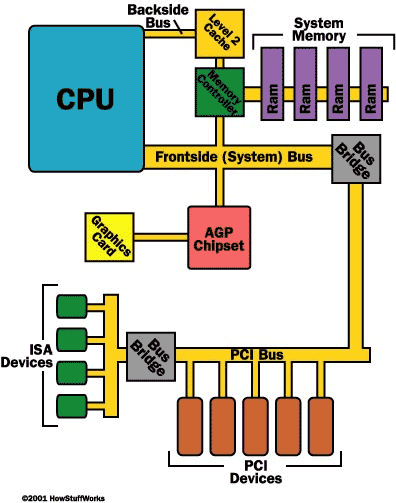 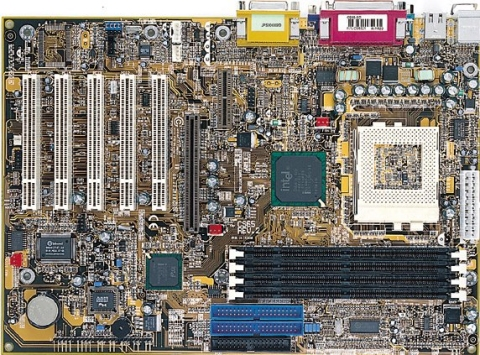 12: IO Systems
18
IO SYSTEMS
IO Hardware
Memory Mapped IO:

Works by associating a memory address with a device and a function on that device.
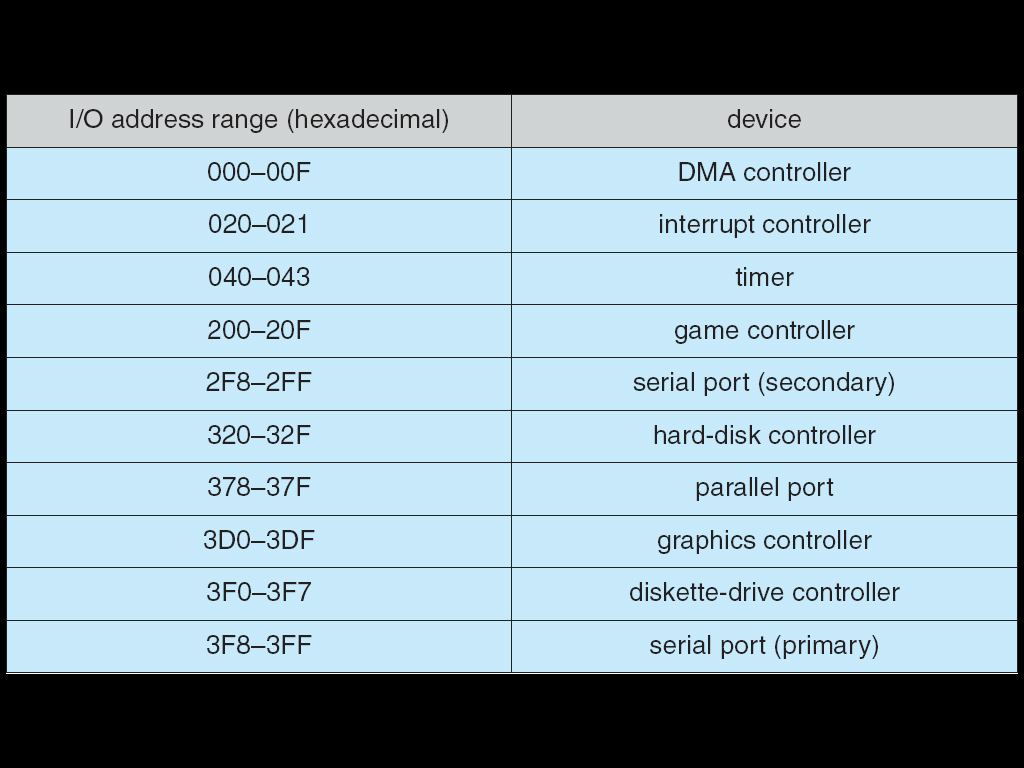 12: IO Systems
19
IO SYSTEMS
Polling and Interrupts
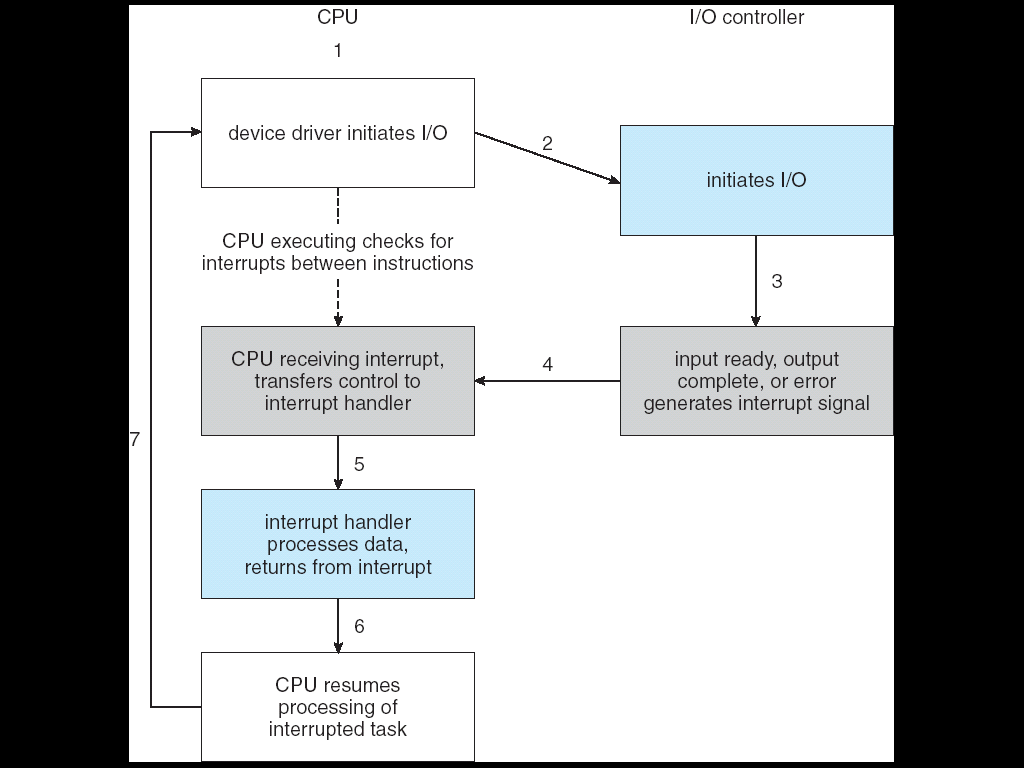 CPU Interrupt request line triggered by I/O device
Interrupt handler receives interrupts
Maskable to ignore or delay some interrupts
Interrupt vector to dispatch interrupt to correct handler
Based on priority
Some unmaskable
Interrupt mechanism also used for exceptions.
12: IO Systems
20
IO SYSTEMS
Polling and Interrupts
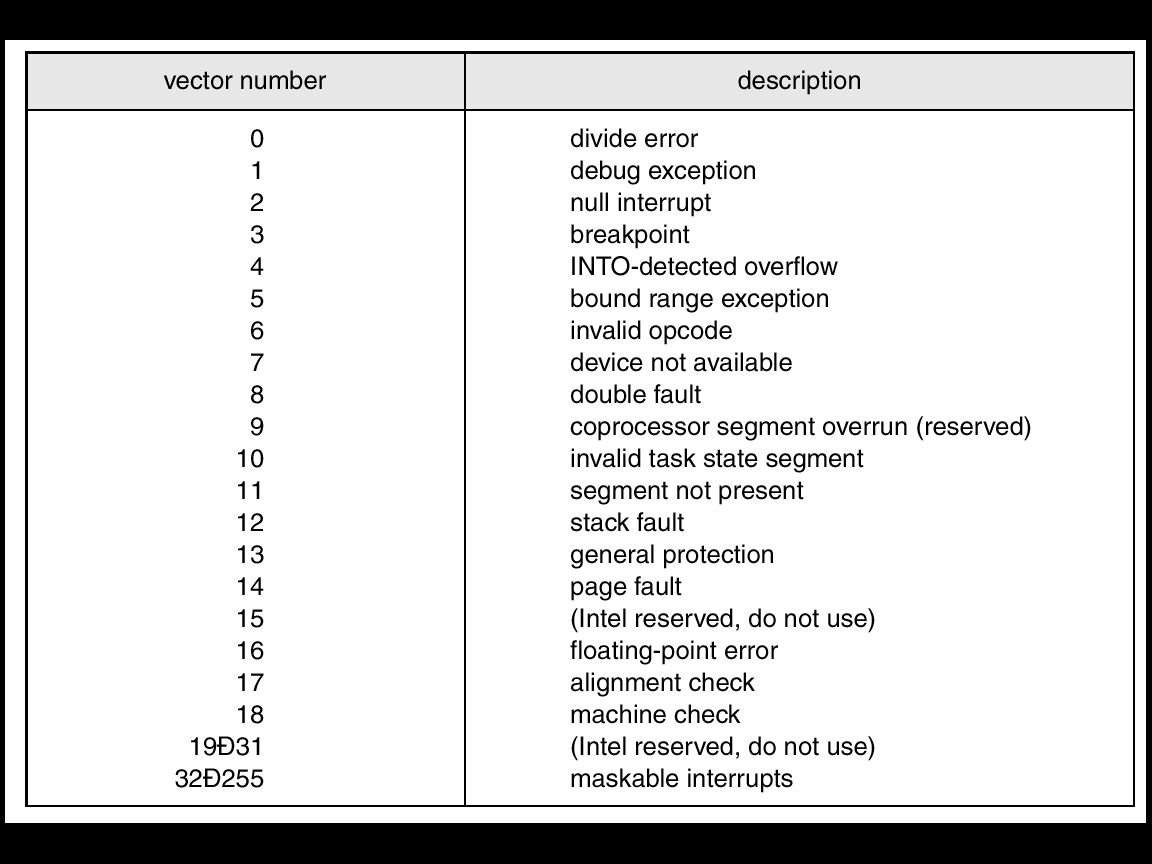 When you get an interrupt, you need to be able to figure out the device that gave you the interrupt.

These are the interrupt vectors for an Intel Processor.

Notice that most of these are actually exceptions.
12: IO Systems
21
IO SYSTEMS
Synchronous or Asynchronous
Synchronous does the whole job – all at one time – data is obtained from the device by the processor.

Asynchronous has the device and the processor acting in time independent of each other.
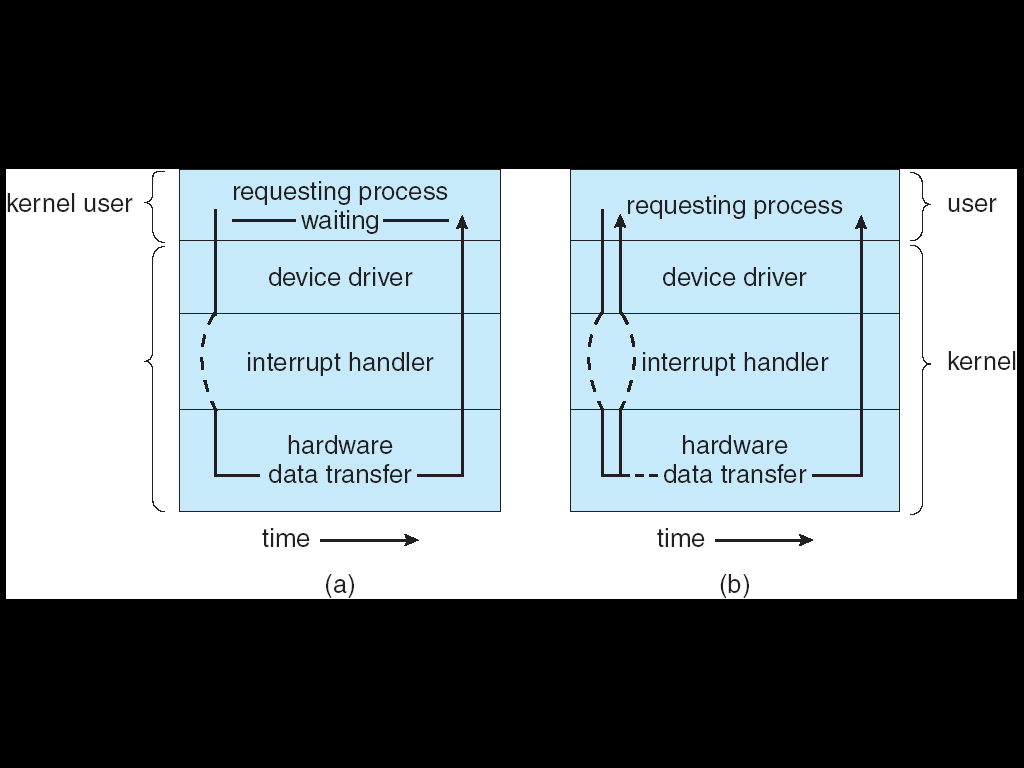 12: IO Systems
22
IO SYSTEMS
DMA
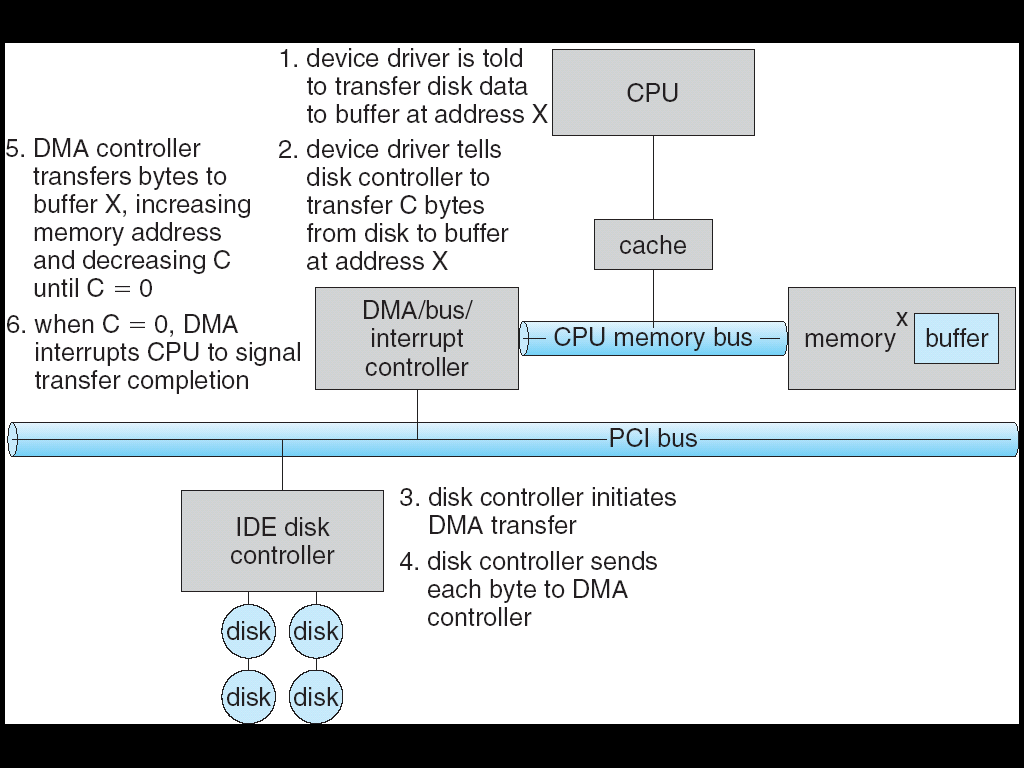 Used to avoid programmed I/O for large data movement 
Requires DMA controller
Bypasses CPU to transfer data directly between I/O device and memory
12: IO Systems
23
IO SYSTEMS
Streams
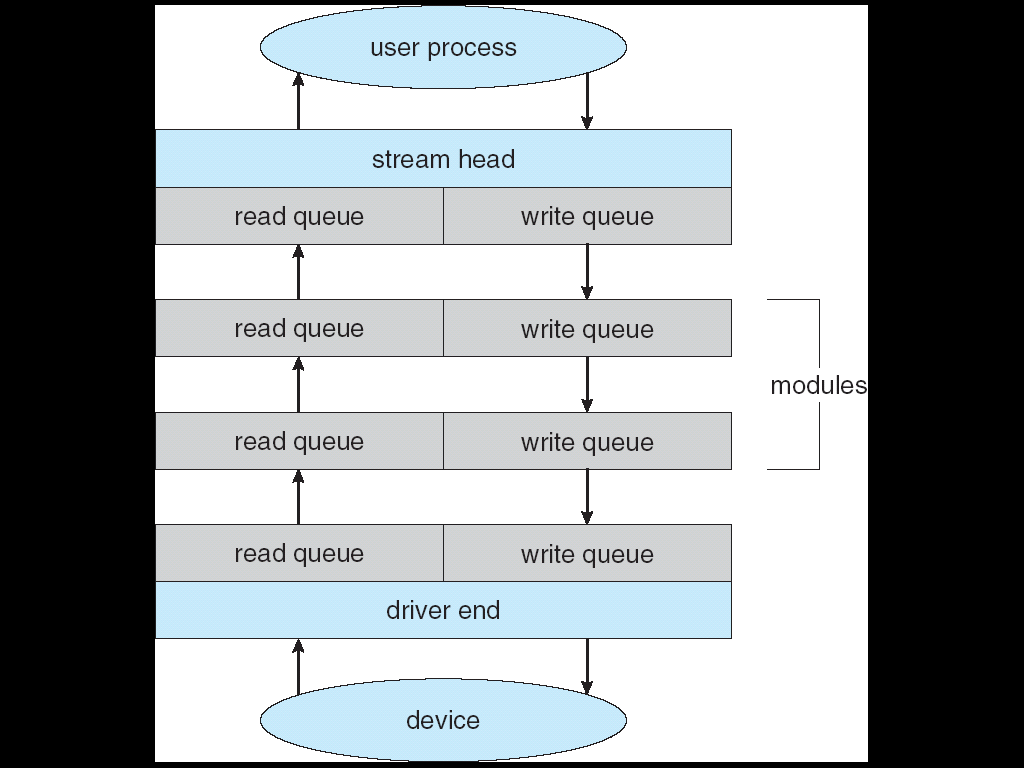 STREAM – a full-duplex communication channel between a user-level process and a device in Unix System V and beyond

A STREAM consists of:
	- STREAM head interfaces 
	- driver end interfaces with the device- zero or more STREAM modules between them.

Each module contains a read  queue and a write queue

Message passing is used to communicate between queues
12: IO Systems
24
IO SYSTEMS
Interfaces
Block and Character Devices
Typical for disks – use  read(), write(), seek() sequence.

Network Devices

Clocks and Timers
The OS uses an incredible number of clock calls – many events are timestamped within the OS

Blocking and Non-Blocking IO
Non- Blocking: Some devices are started by the OS, and then proceed on without further OS intervention.  The delay timer in our project works this way. 
Blocking:  Any Read-Device will be blocking since the program can’t proceed until it gets the information it wanted from the device.
12: IO Systems
25
IO SYSTEMS
Kernel IO Subsystem
Buffering
Used to interface between devices of different speeds (WiFi and disk for instance.)
Interface between operations having different data sizes. (small network packets as part of a bigger transfer.)
Users often read or write small number of bytes – but the disk wants 4096 bytes.  The filesystem maintains this buffer.

Spooling

Kernel data structures – what needs to be maintained to
Support the device
Support an instance of opening the device.
12: IO Systems
26
Kernel IO Subsystem
IO SYSTEMS
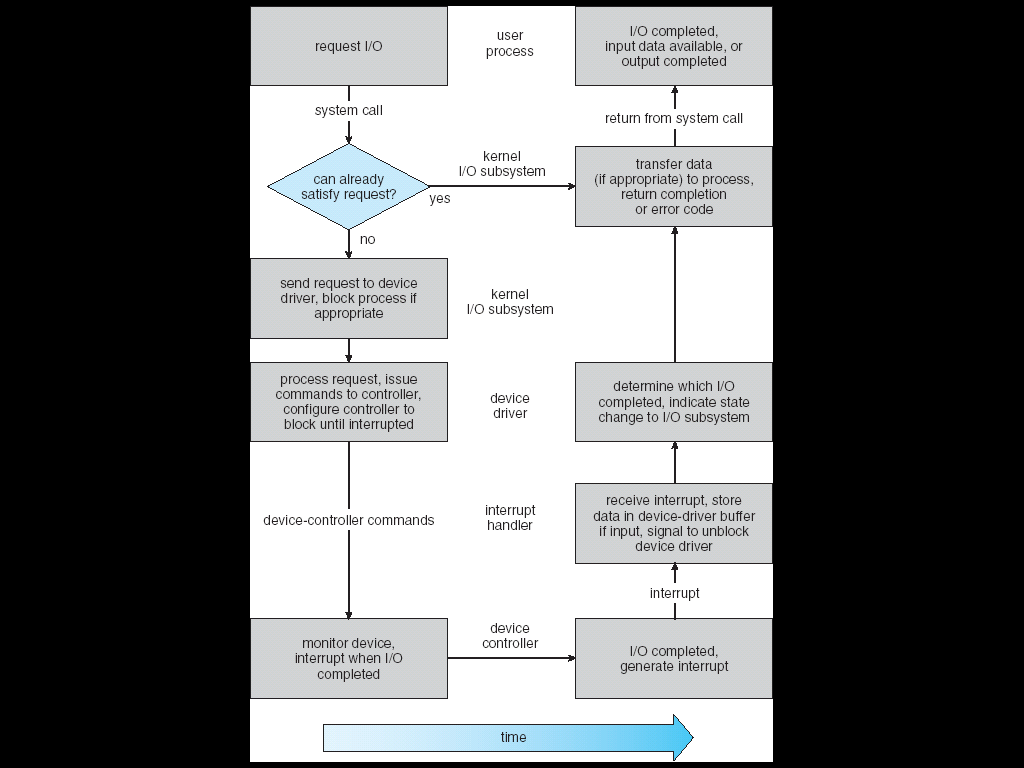 The steps in an IO request.
12: IO Systems
27
IO SYSTEMS
Performance
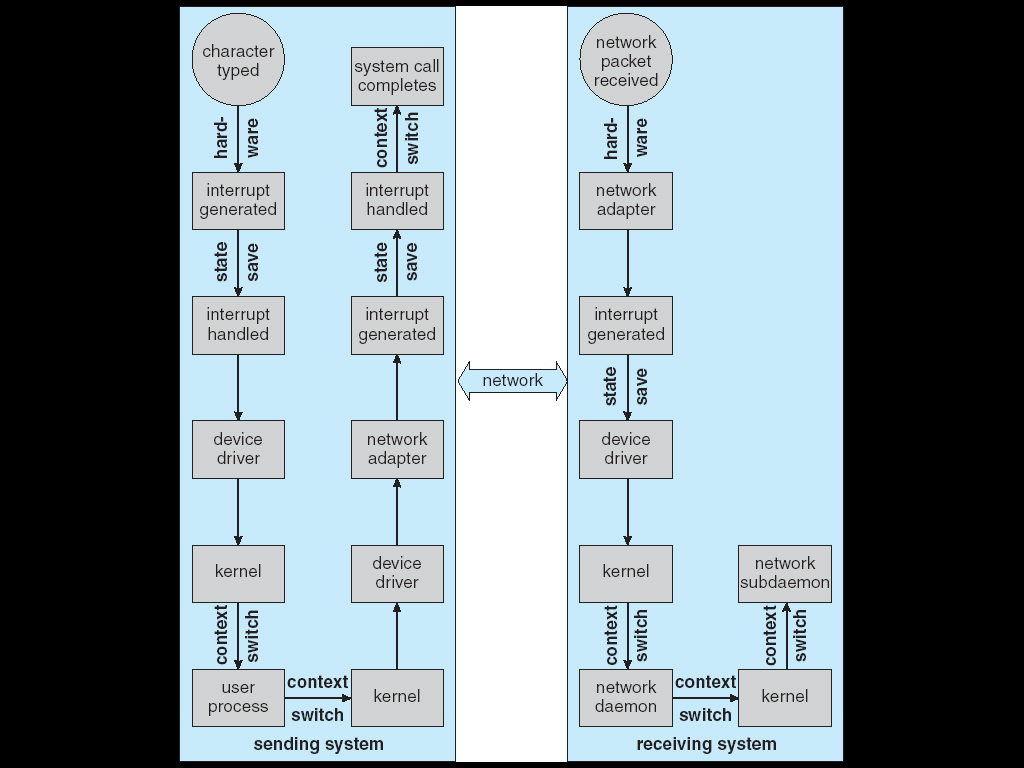 The steps required to handle a single keystroke across the network.
12: IO Systems
28
IO SYSTEMS
Performance
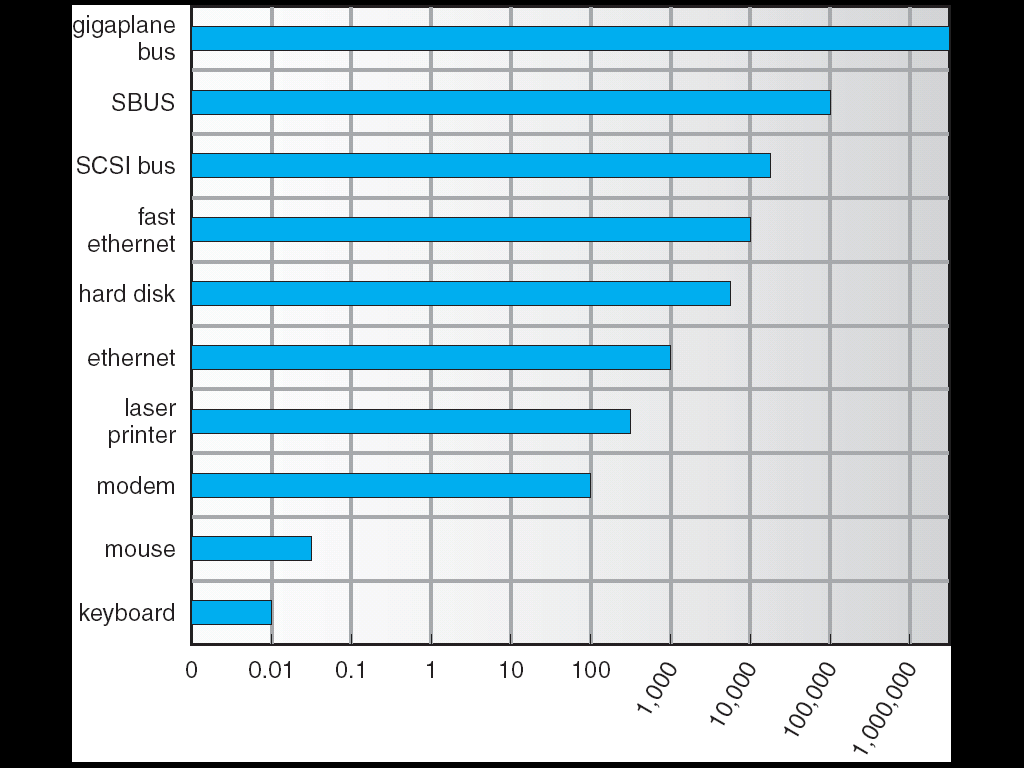 Throughput for various devices.
12: IO Systems
29
Figure 13.12
FILE SYSTEMS
Wrap Up
Mass Storage
 
This is about Disk Behavior and Management.
Disk Characteristics 
Space Management
RAID
Disk Attachment

IO Interface
 
The busses in the computer and how the O.S. interfaces to it.
Talking to the IO – Polling, Interrupts and DMA
Application IO Interface
Kernel IO Subsystem
12: IO Systems
30